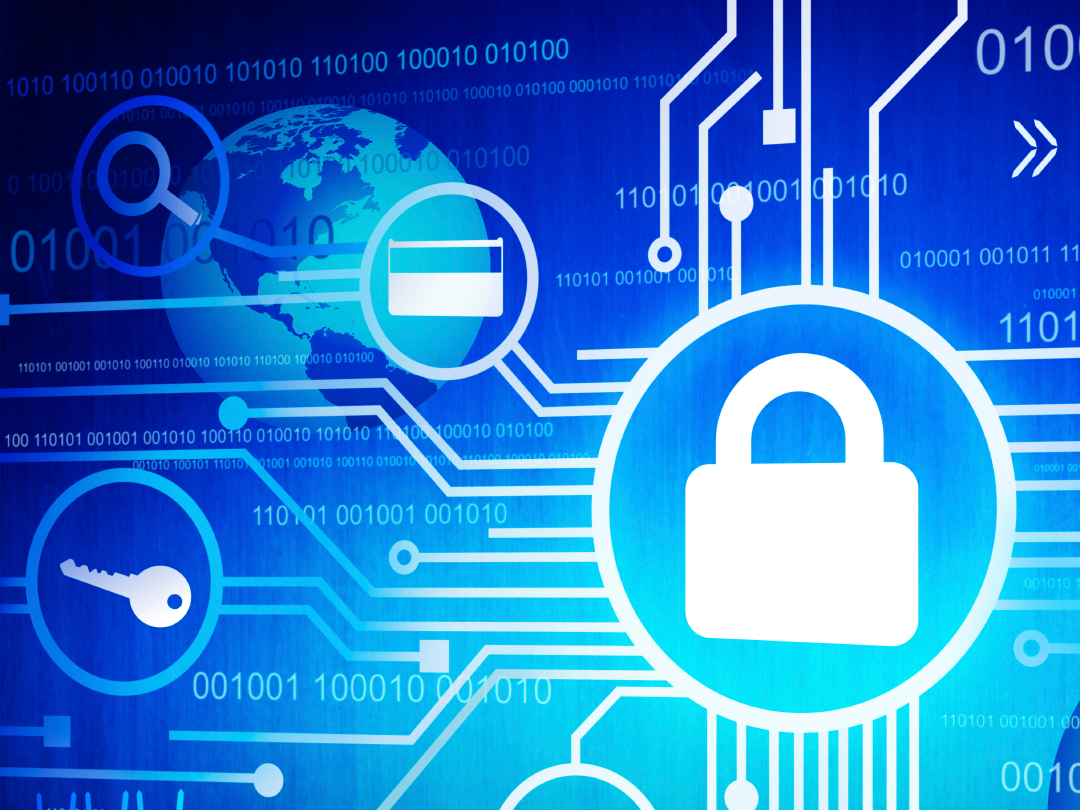 Security II
CS 161: Lecture 18
4/20/17
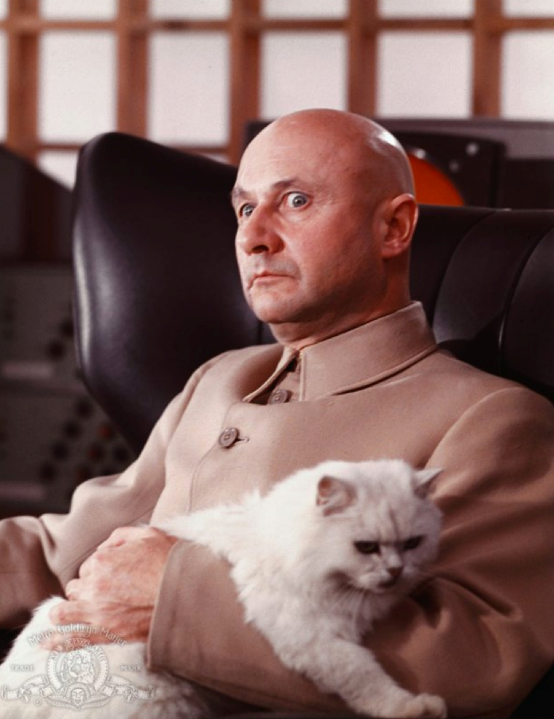 Using Virtualization for Evil
Deprivileging a Guest OS
What if the deprivileged OS . . . WERE THE REAL USER’S OS?
Using virtualization technology, we can mediate how a Guest OS (and its applications) interact with the outside world
Ex: Direct execution w/binary translation and a bare-metal VMM
VMM dynamically translates non-virtualizable instructions into virtualizable equivalents
As a result, all sensitive operations generate a trap into VMM; VMM can then decide whether to kill the Guest OS, perform the requested operation and return a (maybe modified) result, etc.
Ring 3
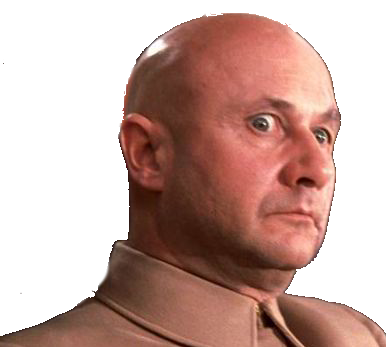 Ring 2
All sensitive operations trap
Ring 1
User apps
Guest OS
VMM
Ring 0
Physical hardware
Virtual-machine Based Rootkit (VMBR)
Suppose that an attacker could hack into a target machine, and then move the user’s OS+apps into a VM
VMM controls physical RAM, so the VMM can arbitrarily tamper with the victim’s code and data
VMM controls physical devices, so the VMM can snoop on the victim’s keystrokes, network traffic, disk IO
If VMM is well-implemented, the victim’s code can’t detect that it’s running inside a VM! 
The fundamental principle: lower levels control higher levels!
Ring 3
Ring 2
Ring 1
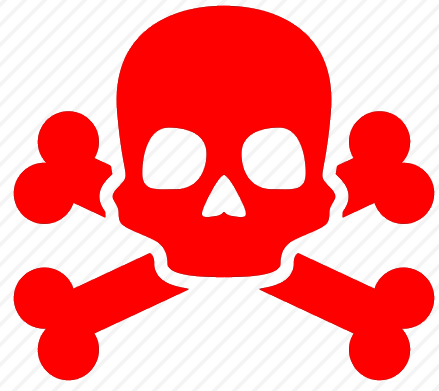 Ring 0
VMBR
User apps
Target OS
Physical hardware
When You Turn The Power Button On . . .
The motherboard initializes itself and turns on a CPU to be the bootstrap CPU (the other CPUs are left idle at first)
The CPU starts executing the Basic Input-Output System (BIOS)
BIOS is low-level software provided by the motherboard manufacturer
The motherboard maps the BIOS code (typically stored in Flash memory) to a well-known location in RAM, so that the CPU knows where to start execution (on x86, location is 0xF0000)
BIOS probes for the existence of other hardware like hard disks, keyboards, etc., and then starts the boot sequence
BIOS reads the first sector of the hard disk which contains the Master Boot Record (MBR)
BIOS loads MBR into memory and jumps to that instruction
BIOS then loads the rest of the OS from disk
VMBR: Corrupting The Boot Sequence
Step 1: Attacker gains the ability to execute code
Probably the easiest part of the attack
Phishing emails, Java vulnerability, drive-by download, etc.
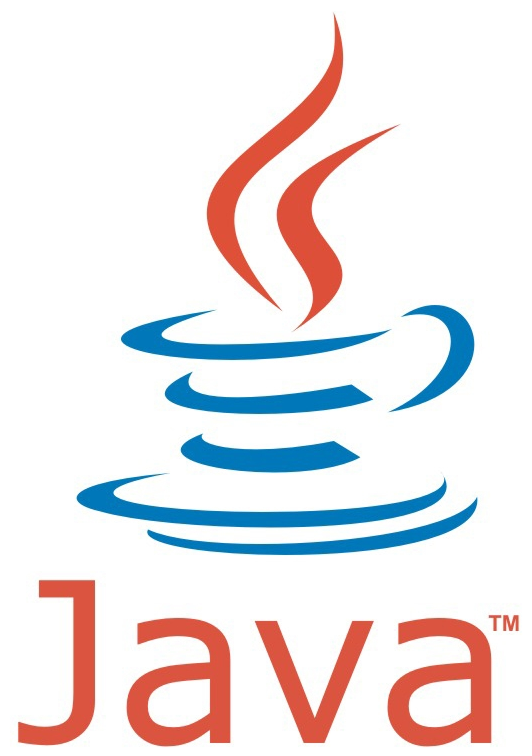 UNINSTALL JAVA
IT’S KILLING YOU
DISABLE IT NOW
Attacking Java’s Best-fit Mapping Conversions
Best-fit mapping occurs when a program converts a string from encoding X to encoding Y, and Y does not have an exact representation for a particular character
Java Web Start (JAWS) allows a user to launch a Java application by clicking on a link in a web browser
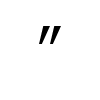 U+02BA
Whenever a program receives input from an untrusted source, that input should be sanitized (i.e., stripped of dangerous characters)
To prevent a website from passing malicious arguments to javaw.exe, JAWS quotes entire argument string (in red below), and then escapes any quotation marks inside of it
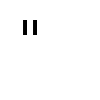 U+030E
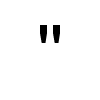 0x22 (ASCII)
javaw.exe -arg=[U+02BA] maliciousArg1 maliciousArg2 [U+02BA]maliciousArg3
javaw.exe -arg="maliciousArg1 maliciousArg2 "maliciousArg3
Sanitizer only looks for 0x22, and then JAWS best-fits to ASCII . . .
Attacker-provided string in red is sanitized to . . .
javaw.exe "-arg=\" maliciousArg1 maliciousArg2 \"maliciousArg3"
javaw.exe "-arg=" maliciousArg1 maliciousArg2 "maliciousArg3"
[Speaker Notes: Traditionally, C code has used ASCII characters to represent text. Each ASCII character is a byte wide and represents a character from the Latin alphabet. As it turns out, there are many languages which don’t use the Latin alphabet! WHO KNEW. So, computer scientists have come up with new binary representations for characters. The most popular of the new representation schemes is called Unicode. In Unicode, a single character maps to a multi-byte sequence.]
VMBR: Corrupting The Boot Sequence
Step 1: Attacker gains the ability to execute code
Probably the easiest part of the attack
Phishing emails, Java vulnerability, drive-by download, etc.
Step 2: Attacker downloads the VMBR
I was lying; this is actually the easiest part of the attack
Step 3: Corrupt the MBR and other disk state
In the first proof-of-concept VMBR on Linux, the attacker disables swapping and then stores the rootkit state in the swap space; leaves other on-disk blocks in their normal place
Definitely the trickiest part of the attack, since the attacker needs to do this without causing the kernel to crash, while simultaneously avoiding antivirus software (which looks for tampering of boot blocks!)
Step 4: Reboot the machine
If the attacker has root privileges, then rebooting is easy
VMBR: After Post-infection reboot
VMBR loads target OS in a virtual machine
Target OS’s disk IO is redirected to a virtual disk that’s controlled by the VMBR
VMBR also creates an “attack OS” to manage the evil
Attack OS allows the malware to implement the attack control logic in user-mode code, and take advantage of device drivers and other OS functionality
Ring 3
One implementation option: Put Attack OS and apps in separate VM
Ring 2
Attack apps
Attack OS
All sensitive operations trap
Ring 1
User apps
VMBR
Target OS
Ring 0
Physical hardware
Can VMBR Be Detected?
User can boot from a safe medium like a CD-ROM or USB drive, use a recovery program to detect the malicious boot data on disk
But why would the user think to do this? Perf problems?
Virtualization adds overhead via trap-and-emulate
Target OS can measure the speed of benchmarks that use sensitive instructions
However, if VMBR uses hardware-assisted virtualization (e.g., Intel VT-x), the attacker can virtualize timestamp instructions (e.g., RDTSC on x86)!
Target OS can try to look for “virtualization artifacts”
Ex: VMWare-specific paravirtualization network drivers placed in the target OS
However, an attacker which uses a customized VMM can avoid leaving such “well-known” artifacts
What About Anti-virus Scanners and Network Intrusion Detectors?
Anti-virus scanners are typically implemented as a file system driver (Windows) or “stackable file system” (Linux)
User
Kernel
Real file system (e.g., ext3)
Anti-virus scanner
VFS interface
User-level process
Network intrusion detectors are similarly implemented as filter drivers
Both types of defensive mechanisms live in the kernel . . .
. . . and thus cannot detect evil at the VMBR level!
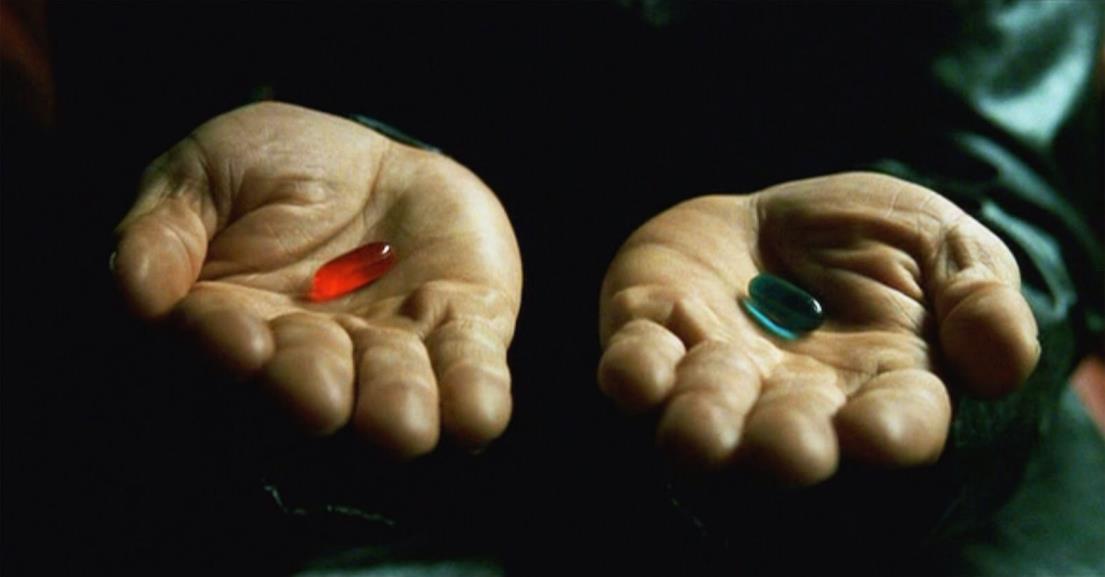 Blue Pill was a proof-of-concept VMBR that used AMD/x86 hardware-assisted virtualization
“There is no software-visible bit whose setting indicates whether a logical processor is in VMX non-root operation. This fact may allow a VMM to prevent guest software from determining that it is running in a virtual machine.” –Intel VT-x specification
Inventor of Blue Pill claimed that since Blue Pill uses hardware-assisted virtualization (including RDTSC), Blue Pill is “100% undetectable”
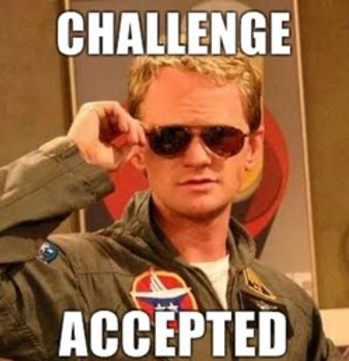 The “Blue Pill” Kerfuffle
Security researchers started looking for “red pills,” i.e., mechanisms that target OSes can use to detect Blue Pill
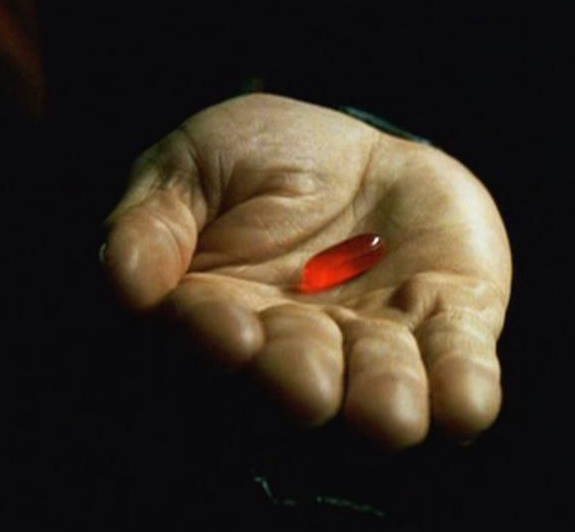 One commonly proposed red pill: external sources of time
VMBR can virtualize local clock interfaces, but can’t virtualize clocks on remote machines!
So, target OS can try to time sensitive instructions w.r.t. time stamps fetched over the network
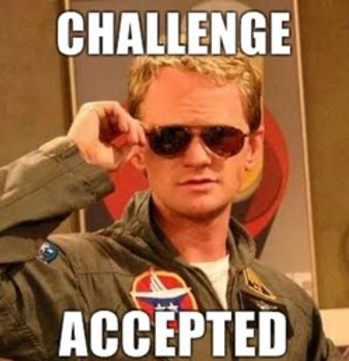 Timing complication 1: VMBR controls network interfaces, so if it knew the network timing protocol, could it rewrite packets? [Seems hard]
Timing complication 2: How much jitter is involved in received network packets? Will this confuse timing measurements? [VMBR can inject jitter—very easy]
The “Blue Pill” Kerfuffle
Many people also claimed that properly virtualizing RDTSC is impossible for the VMBR to do correctly
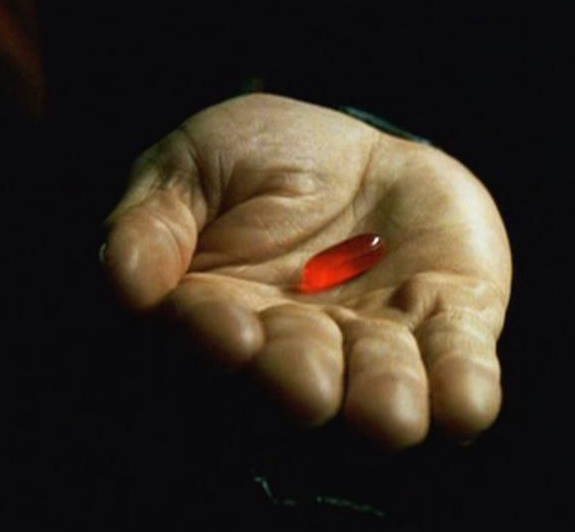 An engineer at VMware called the Blue Pill research “quasi-illiterate gibberish”
“The claim is that SVM/VT make it possible to cloak the presence of a VMM rootkit completely. Allow me to go on record: this claim is pure fantasy. In practice, it is always possible to detect the presence of a VMM, via timing attacks.”
“VMware's software goes to extremely clever lengths in coordinating and manipulating the various virtual time sources just to get certain versions of the Linux kernel to boot . . . This was the result of a real, naturally occurring guest code that had nothing to do with VM detection; you can imagine that a dedicated attack on the VMM's virtual time sources could be many orders of magnitude more effective.”
Fundamental challenge: Completely accurate timing virtualization requires attacker to do full system simulation via interpretation (much slower than trap-and-emulate!)
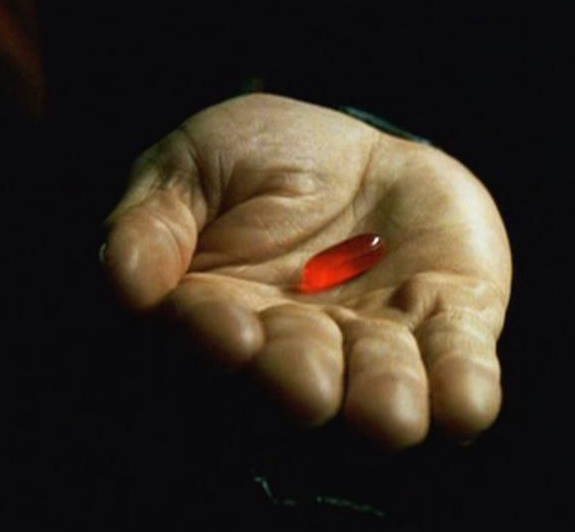 Ex: Does the VMBR emulate the relative latencies of a TLB miss versus polling the network card for data? If the VMBR doesn’t do both, target OS can detect the timing discrepancy!
Cycle-accurate simulation has a performance overhead of ~25,000x; users would notice!
Given the complexity of VMBRs, they don’t seem worth the trouble for most attackers
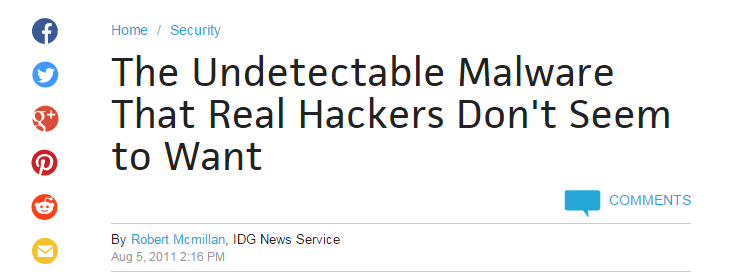 Attested Booting: iPhone
. . . but first, public key cryptography
Each participant Alice in the cryptosystem has a public key and a private key
Alice distributes PubKeyAlice to people who want to verify that Alice has sent them messages
Alice keeps PrivKeyAlice private
The signature function sig(msg, key) has a special property . . .
           sig( sig(msg, PrivKeyAlice), PubKeyAlice) = msg
     . . . but only if the public/private keys match
Alice can send <msg,  sig(msg, PrivKeyAlice)> to Bob, allowing Bob to use PubKeyAlice to verify the signature
Optimization: Alice sends <msg,  sig(hash(msg), PrivKeyAlice)>
hash(msg) takes an arbitrary length msg and outputs a fixed-length output (say, 20 bytes)
A good hash function should be uniform (i.e., spreading all inputs evenly and randomly across output space)
Attested Booting: iPhone
Attested boot allows Apple to control what software users run
“Jailbreak” means “convince the iPhone to load software that wasn’t signed by Apple or an Apple-blessed 3rd party key.”
VMBR won’t have a valid signature, so VMBR requires a jailbreak to work—an arbitrary privilege escalation is insufficient
Initial boot code loads LLB, validates LLB’s signature, jumps to LLB if validation succeeds
LLB loads iBoot, validates iBoot’s signature, jumps to iBoot if validation succeeds
Attestation continues recursively, allowing iPhone to validate entire software stack running on hardware!
Low-level bootloader (LLB)
iBoot
iOS
Third-party app
+
+
+
+
NOR storage is more expensive, but faster to read and supports byte-level addressing.
sig(hash(iBoot), PrivKeyApple)
sig(hash(app), PrivKeyapp)
sig(hash(LLB), PrivKeyApple)
sig(hash(iOS), PrivKeyApple)
Hardware
root of trust
Updatable NAND
Updatable NOR
Third party needs a public key signed by Apple, so that phone knows that Apple likes the third party.
Flash
Flash
PubKeyApple
Initial boot code
Immutable ROM
[Speaker Notes: Remember that for NAND Flash, you have to read at the granularity of a page (typically 4 KB). NOR flash allows for byte-granularity reads, so it can be directly mapped into virtual memory, but it can tolerate many fewer writes than NAND flash before failing.

An arbitrary privilege escalation is insufficient to install a VMBR, because if the attacker is running as root, she still can’t launch arbitrary programs—she can only launch programs that have been signed by Apple, or by someone that Apple trusts. None of the programs that root can launch are capable of disabling the signature checks that the kernel uses.]
Formally Verified Software
If you could verify the correctness of your code, you could attest to a formally correct software stack!
//Example written in the Dafny language
//(a language which is designed to be
//easily verified)
method Abs(x: int) returns (y: int)
    ensures y >= 0;
    ensures x >= 0 ==> y == x;
    ensures x < 0 ==> y == -x;
{
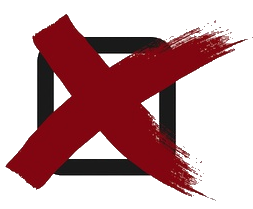 y := -x;
}
//Here’s the code to write.
}
if(x < 0){
        y := -x;
    }else{
        y := x;
    }
}
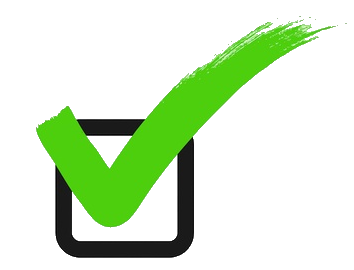 Compilation
fails!
Compilation
succeeds!
Formally Verified Software
Basic idea: Compile your program into a formula, prove that the formula satisfies certain properties, and if so, compile the formula to assembly code
Analyze formula using SMT solver (“satisfiability modulo theory”)
SMTs are a type of logical formula, and the SMT solver tries to solve a constraint satisfaction problem
Open questions:
What’s the best way to reason about time and asynchrony?
Is the programmer effort spent writing (formal, but maybe still buggy) specs more or less than effort for writing (certainly incomplete, but maybe good enough) tests?
Should we design hardware to be more amenable to verification? [Formally verifying software requires a formal model for the underlying hardware—x86 OH NO, but maybe you just need to formally model an x86 subset?]
See the Ironclad paper for more details [Hawblitzel 2014]